Copyright, Plagiarism, and 
Ethical Usage
Mary Kay Nielsen
What is copyright?
“Is a form of protection provided by the laws of the United States to the authors of ‘original works of authorship’ including literary, dramatic, musical, artistic, and certain other intellectual works.” (U.S. Copyright Office, 2012). 
This applies to both published and unpublished works.  It is illegal for anyone to violate the rights provided to the owner of the copyright.
[Speaker Notes: What is copyright?  It is something that we all think we know about but what really is it and how does it pertain to us, as teachers and students of Durkin Park Elementary?  Read definition stressing that it applies to both published and unpublished works.]
What materials are copyrighted?
Literary works such as articles, stories, journals, or 
                         computer programs
Photos, pictures, and graphics
Music, song lyrics, & videos
Web pages
Online or classroom training (TEACH Act, 2002)
(Grassian & Kaplowitz, 2009)
[Speaker Notes: What materials are copyrighted.  Most of us know about text materials but we must also look at photos, pictures, and graphics, even those that we “borrow” off the internet.  Music and lyrics are copyrighted as are videos.  Web pages and any materials that one might obtain through an online course are copyrighted.  These are just a few items that we may use on a daily basis but this is not a complete list so always ask before you use!]
Students’ works are copyrighted!
Teachers must obtain permission from the student or his/her parents before publishing, reproducing or displaying outside of the classroom use.
Students can learn more about copyright 
and their rights by visiting the web site,
http://www.loc.gov/teachers/copyrightmystery/
[Speaker Notes: Yes!  Students’ work whether text or artwork is copyrighted.  The students are the owners of their work and as such must be asked permission to share outside of the school setting. The parents of the student must be consulted before any work is sent out of the school.  We all need to know our rights!]
What is plagiarism
According to Plagiarismdotorg (2012), “Plagiarism is the use of another's original words or ideas as though they were your own. Any time you borrow from an original source and do not give proper credit, you have committed plagiarism and violated U.S. copyright laws. ”
[Speaker Notes: Any time that we borrow someone’s words or ideas without giving credit to them, it is plagiarism.  You always must cite your sources.  Ask yourself “Where did I get this information?  Is it copyrighted?”]
It is against the law…
Committing plagiarism is a serious offence.
Consequences will include but not be limited to:
A zero grade for the assignment
Student/teacher conference
Parent/teacher conference
Detention and suspension
While it may seem uncommon for someone to be sued for copyright infringement, it is possible and can happen.
When in doubt, feel free to speak with Mrs. Nielsen.
[Speaker Notes: As easy as it may seem, just to make a quick copy or copies, you may be breaking the law.  While it may seem uncommon to hear of copyright litigation, it can happen.  We need to educate ourselves.  You are the future and we must always be thinking about preparing you for high school, college, and even a future career!]
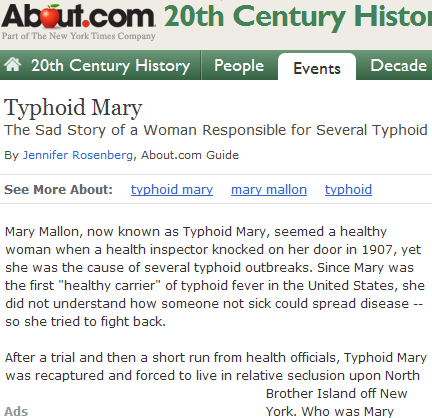 Example 1  Paraphasing:

Mary Mallon didn’t seem sick when the health inspector came to her house in 1907, but she was sick and making everyone around her sick too with typhoid.

This material is paraphrased.  The information is not cited.   It needs to be correctly cited even when you change the words around.
Example 2 Direct quotation with APA citation :

According to About.com 20th Century History (2012), “Mary Mallon, now known as Typhoid Mary, seemed a healthy woman when a health inspector knocked on her door in 1907, yet she was the cause of several typhoid outbreaks.” (para. 1).

Reference:
About.com 20th Century History. (2012). Retrieved from http://history1900s.about.com/od/1900s/a/typhoidmary.htm
[Speaker Notes: Here is an example of something that you might find on a web site. The first example is the text paraphrased, the words changed around by the student.  It is not his/her words or ideas, therefore it is plagiarism if there is no reference to where the information was found.  The second example is the same material but it has quotation marks.  That signifies that it is a direct quotation.  The web site and paragraph are cited in the example.]
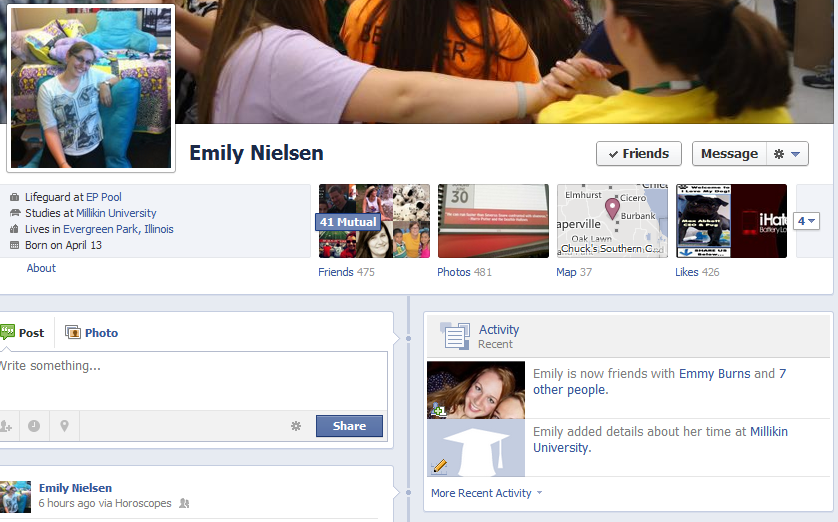 Can I borrow or take pictures or text from another’s web site?
No , it is never O.K. to take from someone’s web site without their permission. To use any images, pictures, or text from this individual’s web site, I must first get permission from that individual and be sure to cite them!

Nielsen, E. M. (2012). Emily Nielsen. Retrieved from http://www.facebook.com/emily.nielsen.142

When can I legally use images and text?
If the images or text are your own, then you are able to use them as you wish.  The other option is that they are listed as public domain or have a Creative Commons license attached to them.  Word to the wise… always cite your sources.
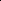 [Speaker Notes: When can I copy pictures from my friends’ Facebook web sites?  Are there any web sites that I can legally borrow from without copyright infringements?]
Fair Use:
"Fair use" is the right of the public to make reasonable use of copyrighted material in special circumstances without the Copyright Owner's Permission. The United States Copyright Act recognizes that fair use of a copyrighted work may be used "for purposes such as criticism, comment, news reporting, teaching, scholarship, or research." Factors to be considered include (1) the purpose and character of the use, including whether the use is for a commercial purpose or is for non-profit educational purposes; (2) what kind of work is the copyrighted work (for instance, is it creative or factual); (3) the amount and importance of the portion used in relation to the copyrighted work as a whole; and (4) the effect of the use upon the potential commercial market for or value of the copyrighted work. Whether or not a fair use has been made of a copyrighted work is not always easy to determine and there have been many lawsuits to determine whether or not a use is "fair." Where there is doubt about whether something qualifies for the fair use exception, you should request aLicense from the Copyright Holder. ("Copyright Kids!", n.d.).
Public Domain:
Works that are in the public domain belong to everyone and can be freely used without compensating the authors. There are many reasons why a work may be in the public domain. For example, works consisting entirely of information that is commonly available and that contain no original authorship are in the public domain. Works that previously were entitled to copyright protection enter the public domain when the Term of the copyright has expired. Under the 1909 Copyright Act, if a work was published without aCopyright Notice, protection was lost and the work entered the public domain when it was first Published. ("Copyright Kids!", n.d.)
[Speaker Notes: What is fair use and public domain?]
Remember Copyright laws protect:
Literary works such as articles, stories, journals, or 
                         computer programs
Photos, pictures, and graphics
Music, song lyrics, & videos
Web pages
Visit the Purdue Online Writing Lab (OWL) for more information on APA citation at
http://owl.english.purdue.edu

or 

APA Style at http://www.apastyle.org
(Grassian & Kaplowitz, 2009)
[Speaker Notes: Remember most materials are copyrighted, they cannot be legally used without the author’s permission!  When permission is granted, be sure to reference your sources using APA guidelines.]
References

About.com 20th Century History. (2012). Retrieved from http://history1900s.about.com/od/1900s/a/typhoidmary.htm

Copyright Kids!. (n.d.). Retrieved from http://www.copyrightkids.org/defframes.htm

Grassian, E.S., & Kaplowitz, J.R. (2009). Information Literacy Instruction Theory and Practice (2nd ed.). New York, New 
	York:  Neal-Schuman Publishers.

Nielsen, E. M. (2012). Emily Nielsen. Retrieved from http://www.facebook.com/emily.nielsen.142

plagiarismdotORG. (2012). Retrieved from http://www.plagiarism.org/index.html

U.S. Copyright Office. (2012). Copyright. Retrieved from http://www.copyright.gov.
CERTIFICATE OF ORIGINALITY
I certify that the attached paper is my original work. I am familiar with, and acknowledge my responsibilities which are part of, the University of Phoenix Student Code of Academic Integrity. I affirm that any section of the paper which has been submitted previously is attributed and cited as such, and that this paper has not been submitted by anyone else. I have identified the sources of all information whether quoted verbatim or paraphrased, all images, and all quotations with citations and reference listings. Along with citations and reference listings, I have used quotation marks to identify quotations of fewer than 40 words and have used block indentation for quotations of 40 or more words.  Nothing in this assignment violates copyright, trademark, or other intellectual property laws. I further agree that my name typed on the line below is intended to have, and shall have, the same validity as my handwritten signature.
 
Student's signature (name typed here is equivalent to a signature):
Mary Kay Nielsen